CSE 311: Foundations of Computing
Fall 2014
Lecture 17:  Recursive Definitions and
			      Structural Induction
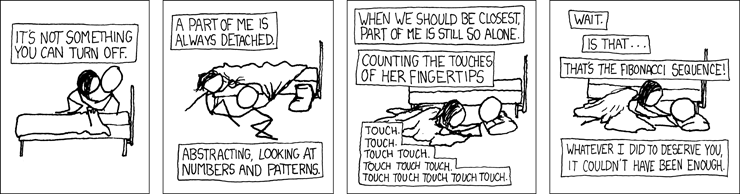 Administrivia
Midterm
	Monday, November 3rd, IN CLASS
	Topics: Everything up to ordinary induction.

Review sessions:
	Thursday, Oct 30: 4:30pm – 6:00pm  (THO 101)
	Saturday, Nov 1: 4:30pm – 7:00pm    (EEB 125)
	Sunday, Nov 2: 4:00pm – 6:00pm      (EEB 125)
Strings
Palindromes
Palindromes are strings that are the same backwards and forwards (e.g. “abba”, “tht”, “neveroddoreven”).

Basis
ℇ is a palindrome 
a is a palindrome for every a ∈ 
Recursive Step
If p is a palindrome and a ∈ , then apa is a palindrome.
All Binary Strings with no 1’s before 0’s…
Write a recursive definition for the set of binary strings in which all 0’s appear before any 1’s in the entire string.
Function Definitions on Recursively Defined Sets
Length:
	len(ℇ) = 0
	len(wa) = 1 + len(w) for w ∈ *, a ∈ 

Reversal:
	 ℇR = ℇ
	(wa)R = awR for w ∈ *, a ∈ 

Concatenation:
	x • ℇ = x for x ∈ *
	x • wa = (x • w)a for x ∈ *, a ∈ 

Number of c’s in a string:
	#c(ℇ) = 0
	#c(wc) = #c(w) + 1 for w ∈ *
	#c(wa) = #c(w) for w ∈ *, a ∈ , a ≠ c
Rooted Binary Trees
Basis:   •  is a rooted binary tree
Recursive step: 
	
	If             and            are rooted binary trees,                                                            	
    

	then so is:
T1
T2
T1
T2
Functions Defined on Rooted Binary Trees
size(•) = 1

size(              ) = 1 + size(T1) + size(T2)


height(•) = 0

height(             )=1 + max{height(T1), height(T2)}
T1
T1
T2
T2
Structural Induction
How to prove ∀ 𝑥 ∈ 𝑆, 𝑃(𝑥) is true:

Base Case:  Show that 𝑃(𝑢) is true for all specific elements 𝑢 of 𝑆 mentioned in the Basis step

Inductive Hypothesis:  Assume that 𝑃 is true for some arbitrary values of each of the existing named elements mentioned in the Recursive step

Inductive Step: Prove that 𝑃(𝑤) holds for each of the new elements 𝑤 constructed in the Recursive step using the named elements mentioned in the Inductive Hypothesis

Conclude that ∀ 𝑥 ∈ 𝑆, 𝑃(𝑥)
Structural Induction vs. Ordinary Induction
Ordinary induction is a special case of structural induction:
Recursive definition of ℕ
Basis:   0 ∈ ℕ
Recursive Step:  If 𝑘 ∈ ℕ then 𝑘+1 ∈ ℕ

Structural induction follows from ordinary induction:
Let 𝑄(𝑛) be true iff for all 𝑥 ∈ 𝑆 that take 𝑛 recursive steps to be constructed, 𝑃(𝑥) is true.
Using Structural Induction
Structural Induction for Strings
Function Definitions on Recursively Defined Sets
Length:
	len(ℇ) = 0
	len(wa) = 1 + len(w) for w ∈ *, a ∈ 

Reversal:
	 ℇR = ℇ
	(wa)R = awR for w ∈ *, a ∈ 

Concatenation:
	x • ℇ = x for x ∈ *
	x • wa = (x • w)a for x ∈ *, a ∈ 

Number of c’s in a string:
	#c(ℇ) = 0
	#c(wc) = #c(w) + 1 for w ∈ *
	#c(wa) = #c(w) for w ∈ *, a ∈ , a ≠ c
Claim: len(x•y) = len(x) + len(y) for all x,y ∈ *
Let P(y) be “len(x•y) = len(x) + len(y) for all x ∈ * ”
Functions Defined on Rooted Binary Trees
size(•) = 1

size(              ) = 1 + size(T1) + size(T2)


height(•) = 0

height(             )=1 + max{height(T1), height(T2)}
T1
T1
T2
T2
Claim: For every rooted binary tree T, size(T) ≤ 2height(T) + 1 - 1